花蕊若是遇到風颱天 
較美的身軀嘛裂壞壞美美的外表人謳咾 
醜醜的面容人是笑嗨嗨請你毋通來失志 上帝會來照顧你落土的花蕊 
寒天過了統介美落土的花蕊 
寒天過了統介美
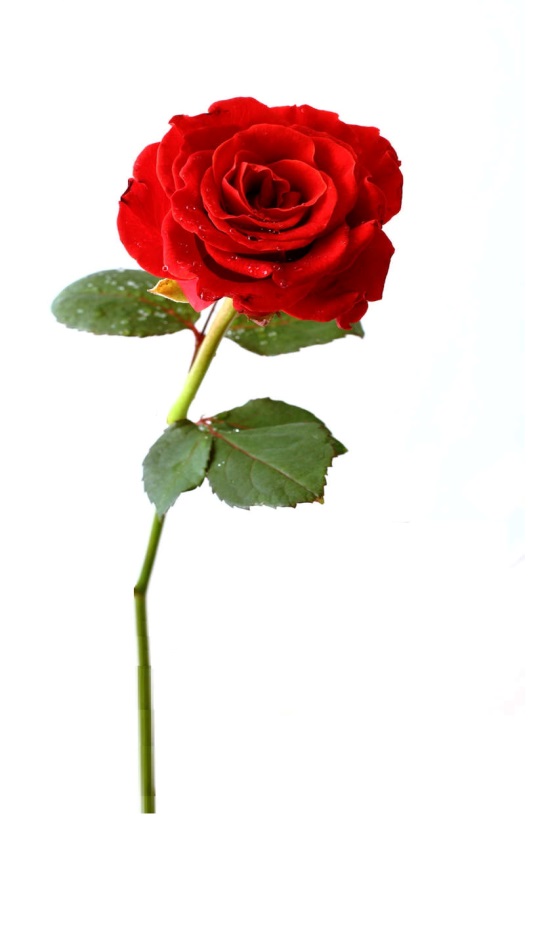 月娘阿請你甲我講 
咱的一生是什麼？有時圓滿有時欠缺 
春天秋天轉不停
有時圓滿有時欠缺 
毋管秋天亦春天
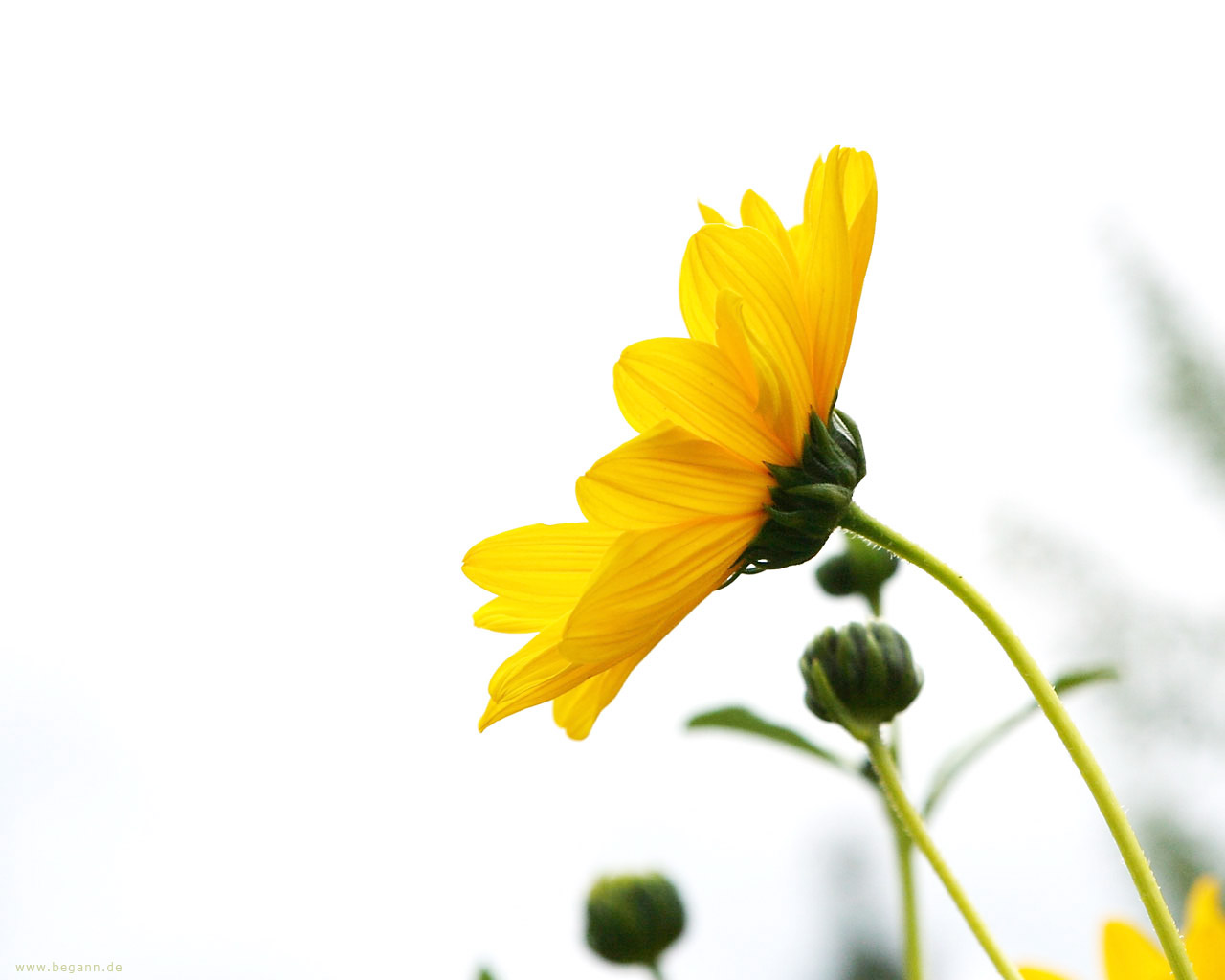 花蕊若是遇到風颱天 
較勇的身軀嘛碎糊糊美美的外表人歡喜 
醜醜的面容人是閃開開
請你毋通來失志 上帝會來照顧你落土的花蕊 
寒天過了統介美落土的花蕊 
寒天過了統介美
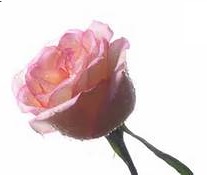 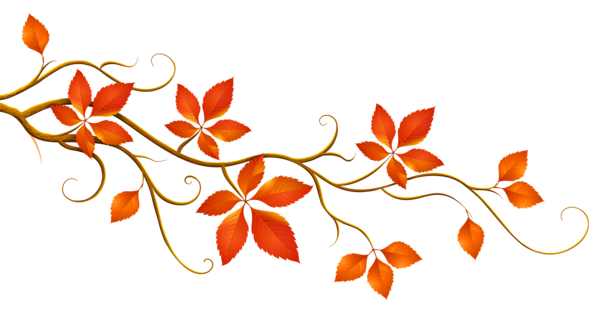 月娘阿請你甲我講, 咱的一生是什麼有時圓滿有時欠缺, 春天秋天轉不停有時圓滿有時欠缺, 毋管秋天亦春天我知影我知影 上帝甲咱惜命命我知影我知影 上帝甲咱惜命命